Exam Review
Problem 1:
Problem 1a:
Problem 1B:
Problem 2:
Problem 2A:
Problem 3:
Problem 3a:
Problem 3B:
Problem 4:
Given the sequence
8521, 8160, 7799,…

Write the recursive rule for the sequence.
Problem 4a:
Given the sequence
567, 823, 1079,… 
Write the recursive rule for the sequence.
Problem 4b:
Given the sequence
145, 130, 115, … 
Write the recursive rule for the sequence.
Problem 5:
Given the sequence
98, 124, 150,…
Write the explicit rules for the sequence.
Problem 5A:
Given the sequence
5698, 5453, 5208,…
Write the explicit rules for the sequence.
Problem 5B:
Given the sequence
54, 63, 72,…
Write the explicit rules for the sequence.
Problem 6:
The table shows the cost of additional pizza toppings on a pizza.




What would the y-intercept represent in this linear model?
Problem 6a:
Pepper was given her father record collection, then she started adding to it each month.




What would the y-intercept represent in this linear model?
Problem 7:
At a football game concession stand, they sell hot dogs and pizza. They sold a total of 26 items. Hot dogs (h) cost $2. Pizza (p) costs $2.50. The total sales were $59. How many hot dogs did they sell during the game?
Problem 7A:
Megan spent $14.85 to buy a bouquet of daisies and tulips (Mrs. Evans’ favorite flower).  Daisies cost $1.25 each and tulips cost $0.90 each.  If the bouquet had 13 flowers, how many of each flower did Megan buy?
Problem 8:
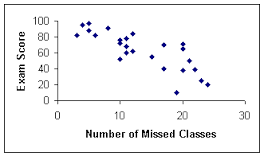 Problem 8A:
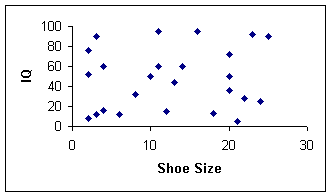 Problem 9:
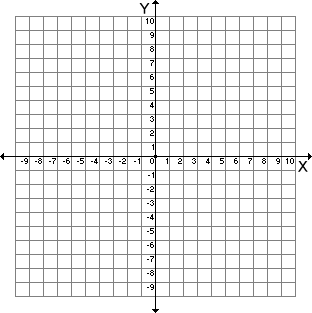 Problem 9A:
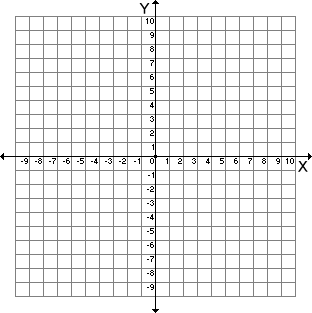 Problem 9B:
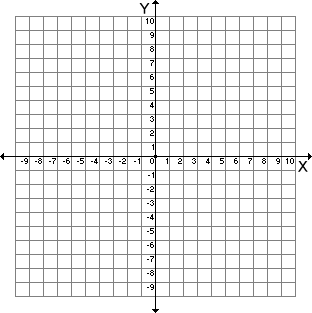 Problem 10:
Find the average rate of change of betty’s weight in the table below.
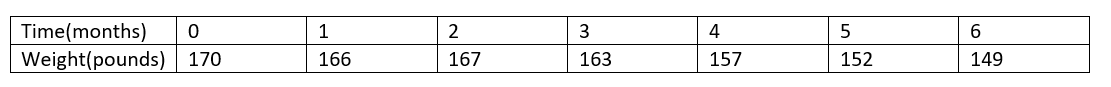 Problem 10A:
James was born with a weight of 7 pounds. When he was 6 months old he was 10 pounds. At month 12 he was 16 pounds. What is the average rate of change of James’s weight?
Problem 11:
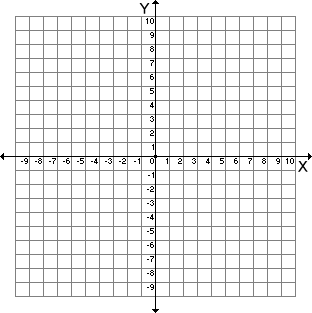 Problem 11a:
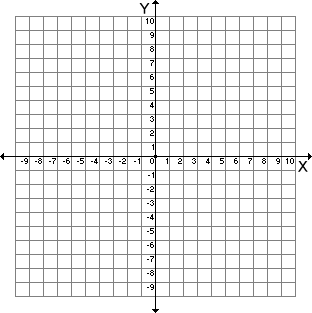 Problem 11b:
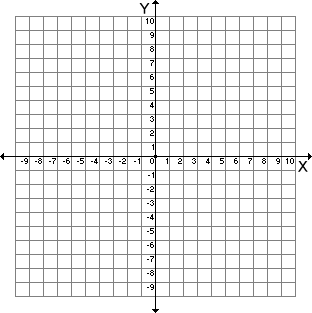 Problem 12:
Scat (The squirrel from Ice Age) drops his acorn of a 2300 feet cliff. He drops off the cliff to save his acorn. He descends 30 feet per seconds. Write the function to represent the situation.
Problem 12A:
James has a 30 feet head start and is running 15ft/min. Write the an equation to represent James’s run.
Problem 12B: